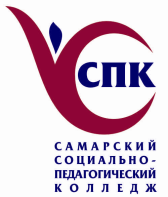 государственное бюджетное профессиональное образовательное учреждение  Самарской области «Самарский социально – педагогический колледж» (ГБПОУ «ССПК»)
Дистанционное взаимодействие
Мартынова Ирина Ивановна
преподаватель  ГБПОУ ССПК, к.п.н.
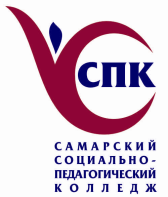 подготовительный этап
договор о сетевой форме реализации образовательных программ  
 программа сетевого учебного модуля
договор о сетевой форме реализации образовательных программ
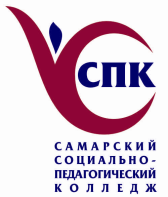 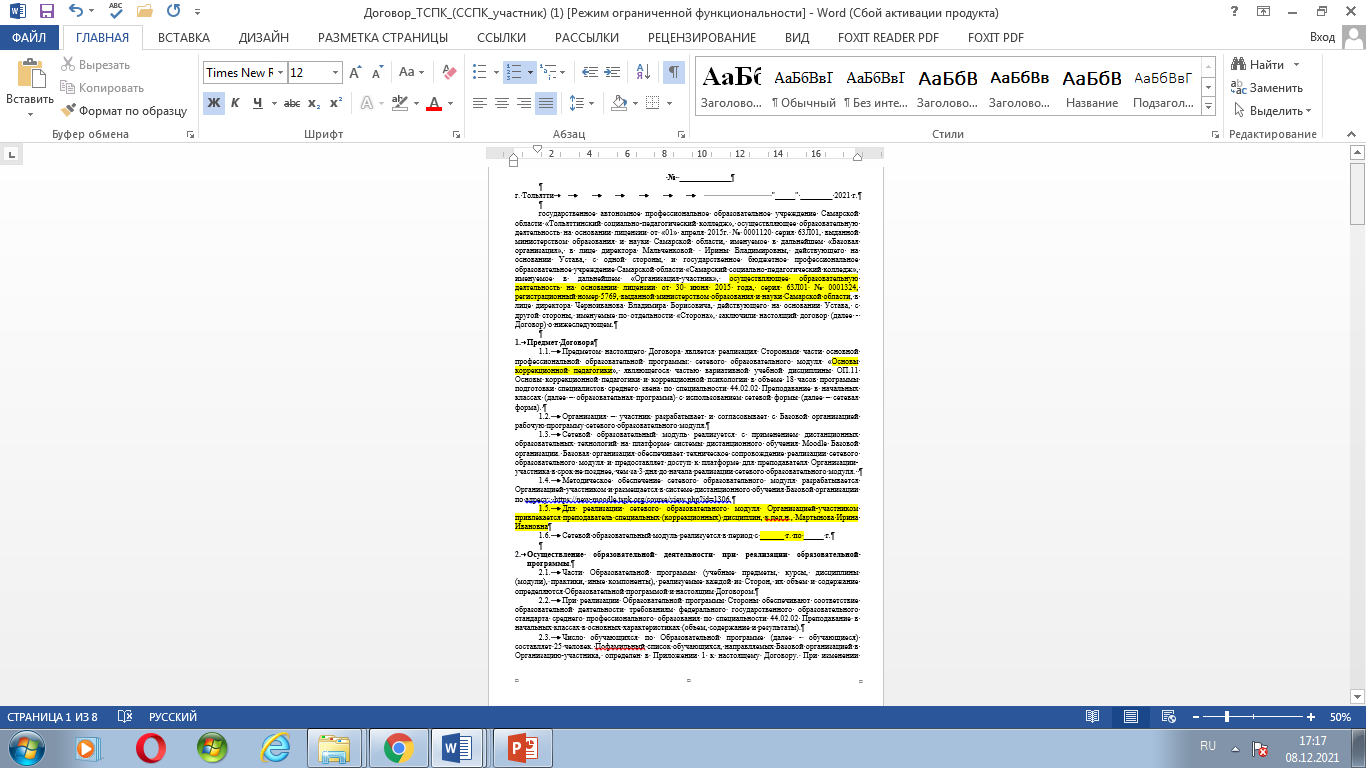 договор о сетевой форме реализации образовательных программ
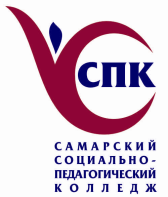 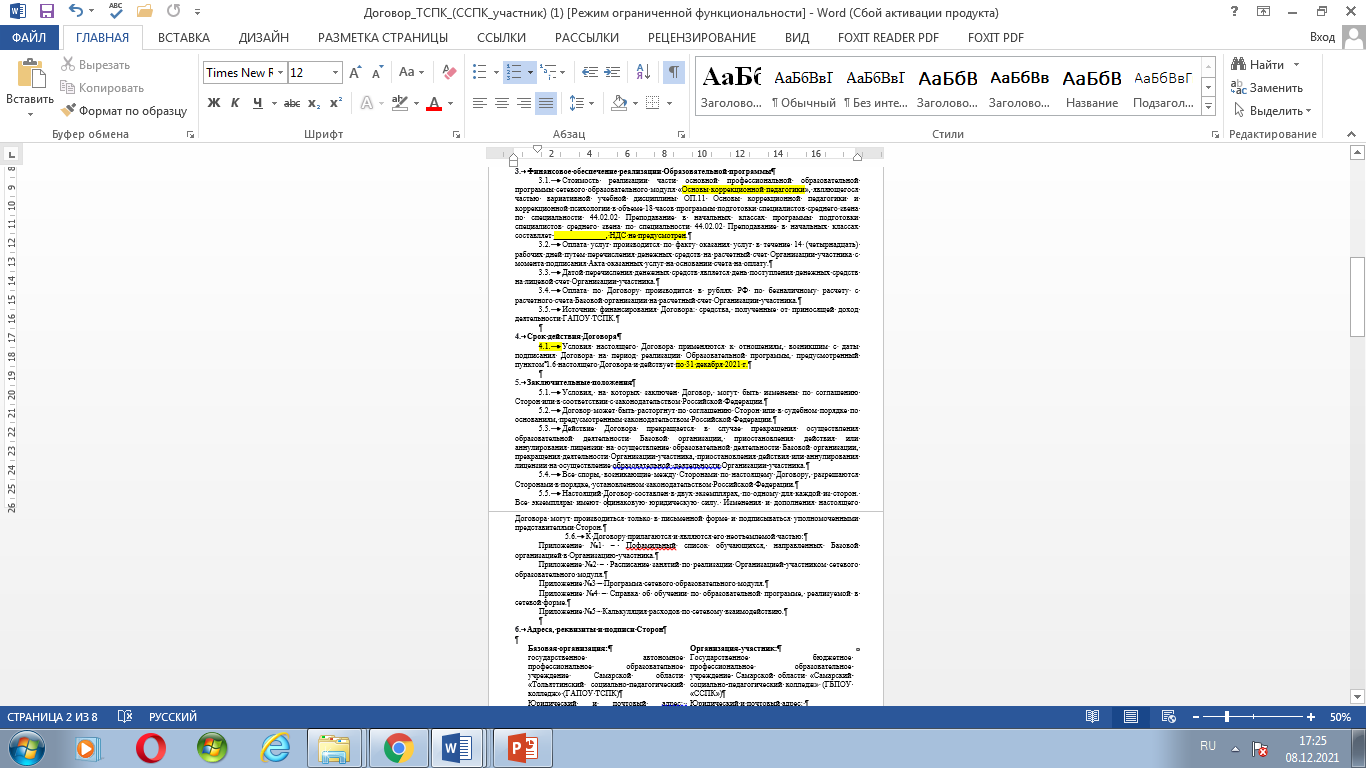 договор о сетевой форме реализации образовательных программ
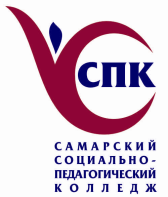 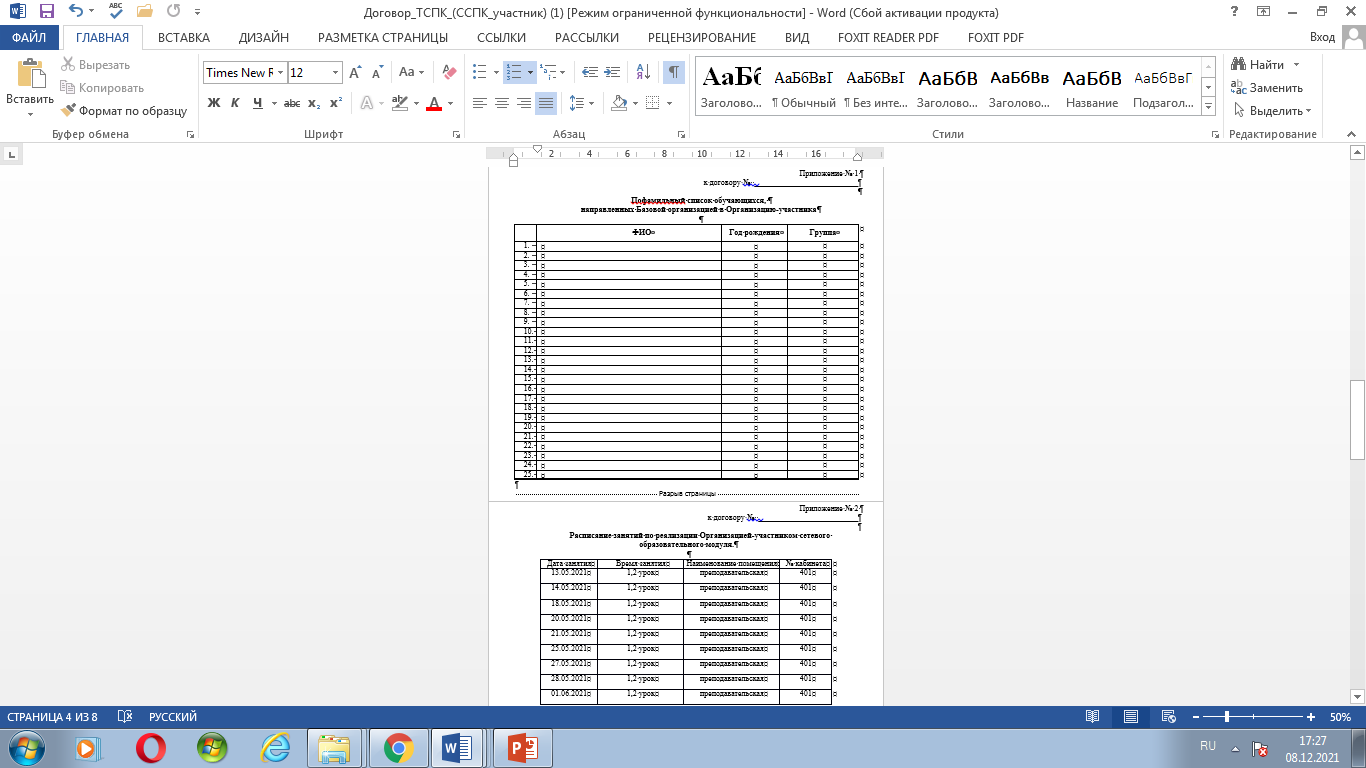 договор о сетевой форме реализации образовательных программ
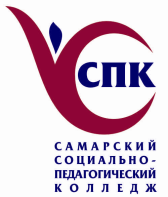 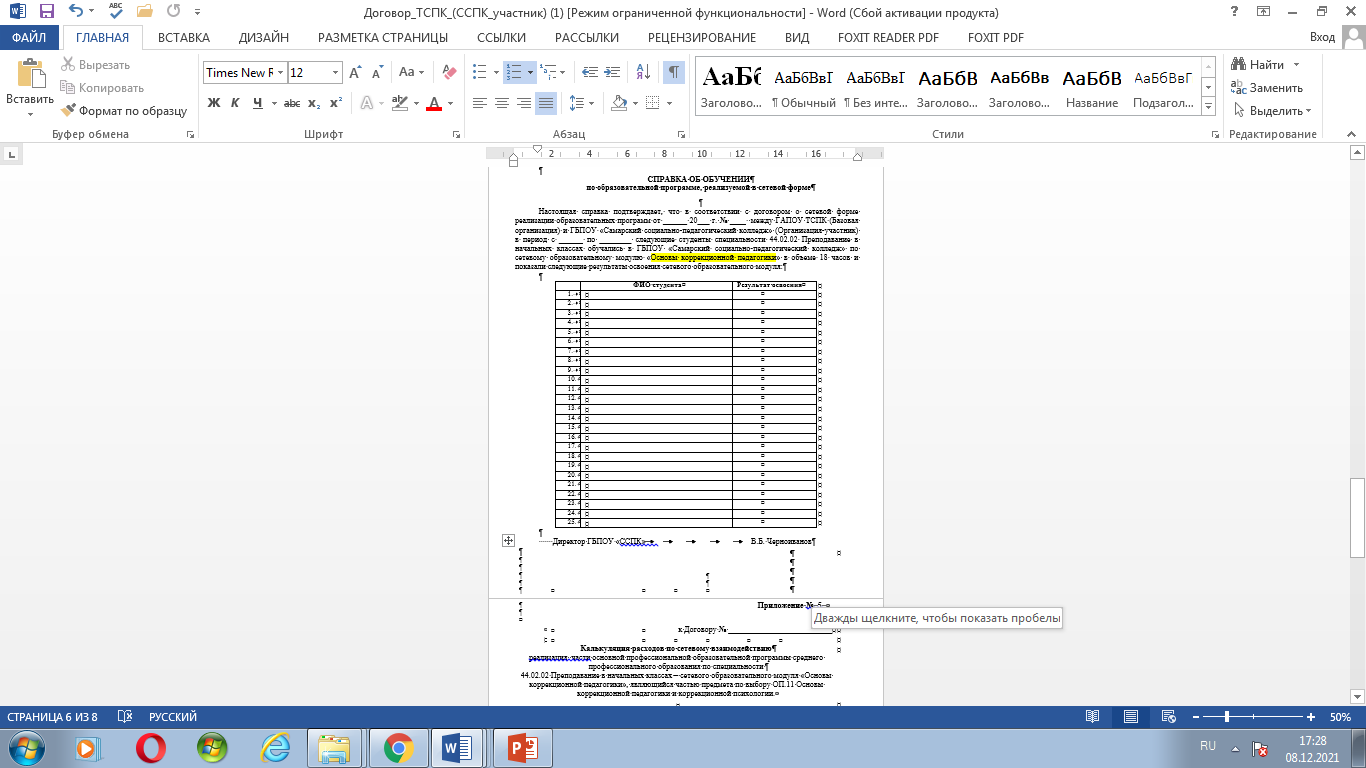 программа сетевого учебного модуля
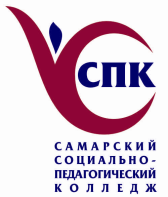 ОП.11 Основы коррекционной педагогики и коррекционной психологии
 
 
Цели реализации программы
Требования к результатам обучения. Планируемые результаты обучения
Слушатель должен знать:
Понятия «ограниченные возможности здоровья», «инвалидность», «особые образовательные потребности», специфика их употребления в педагогической и клинической практике. 
Слушатель должен уметь:
Составление и решение задач по компенсации нарушений в развитии детей младшего школьного возраста 
Решение педагогических задач по определению типа психического дизонтогенеза и структуры дефекта у детей младшего школьного возраста
 
Программа разработана в соответствии с запросом государственного автономного профессионального образовательного учреждения Самарской области «Тольяттинский социально-педагогический колледж» на формирование новых образовательных результатов.
 
3. Содержание программы
 Категория слушателей: обучающиеся.
 Трудоемкость обучения: 27 часов (6 – лекции, 12-праткические занятия, 9-самостоятельная работа) .
 Форма обучения: очная, с применением ДОТ
программа сетевого учебного модуля
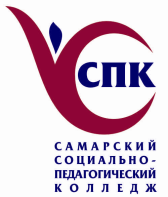 3.1 Учебный план
3.2. Учебно-тематический план
программа сетевого учебного модуля
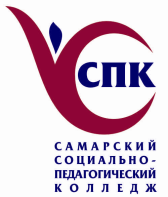 Учебная программа
МОДУЛЬ 1.  «Основы коррекционной педагогики», ОП.11 Основы коррекционной педагогики и коррекционной психологии
Тема 1.1. Название 
Наименование видов занятия: лекция/практическое занятие
программа сетевого учебного модуля
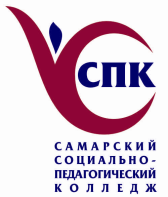 Календарный учебный график (порядок освоения модулей)
программа сетевого учебного модуля
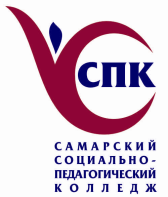 - Материально-технические условия реализации программы
 
Кадровое обеспечение программы 
Учебно-методическое обеспечение программы 
Печатные издания
Электронные издания (электронные ресурсы)
- Форма аттестации по программе
Контроль : опрос, тестовые задания, практические задания
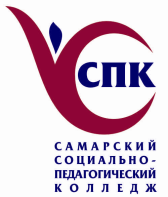 основный этап
разработка теоретических и практических занятий
 проведение занятий
размещение заданий на платформе
текущий контроль заданий
В курсе есть инструкции по размещению материалов и подключению к видеоконференции.
Ирина Ивановна, добрый день! Ссылка на сетевой курс: https://new-moodle.tspk.org/course/view.php?id=1306 
ваш логин: belovaii
пароль: 12345678
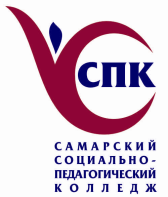 основный этап
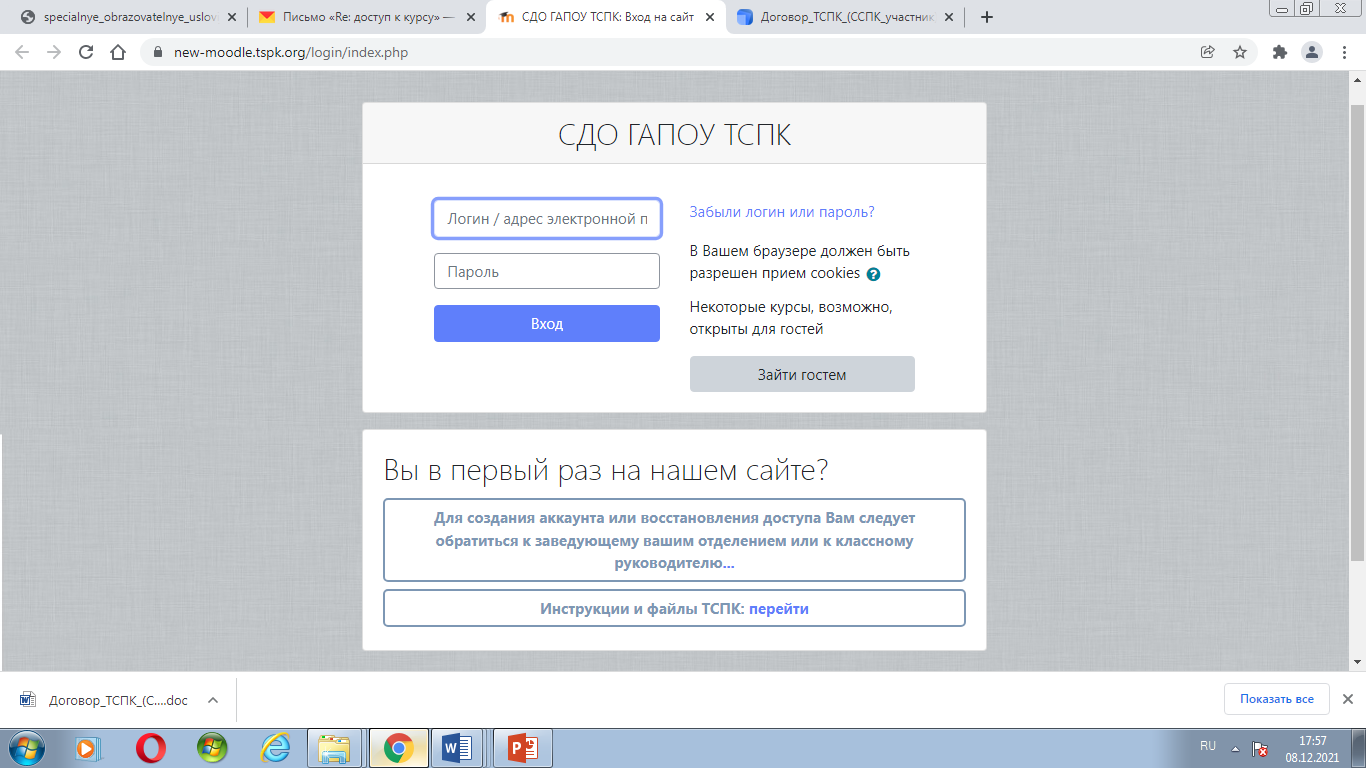 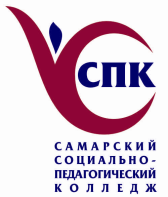 основный этап
Особенности построения занятий- разбор теоретического материала,- совместное выполнение практического задания,- выполнение практического/самостоятельного  задания.
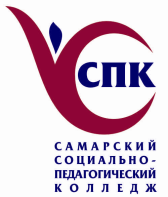 Особенности проведения занятий
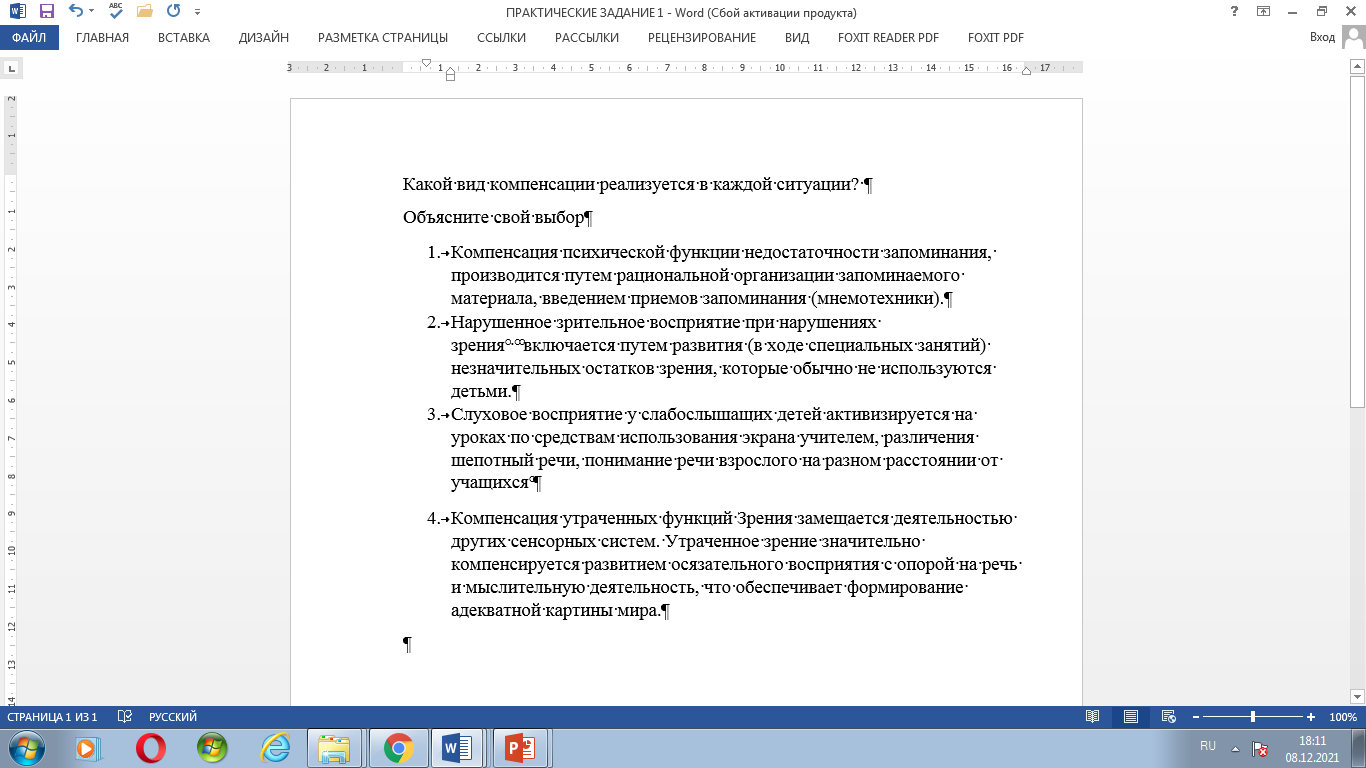 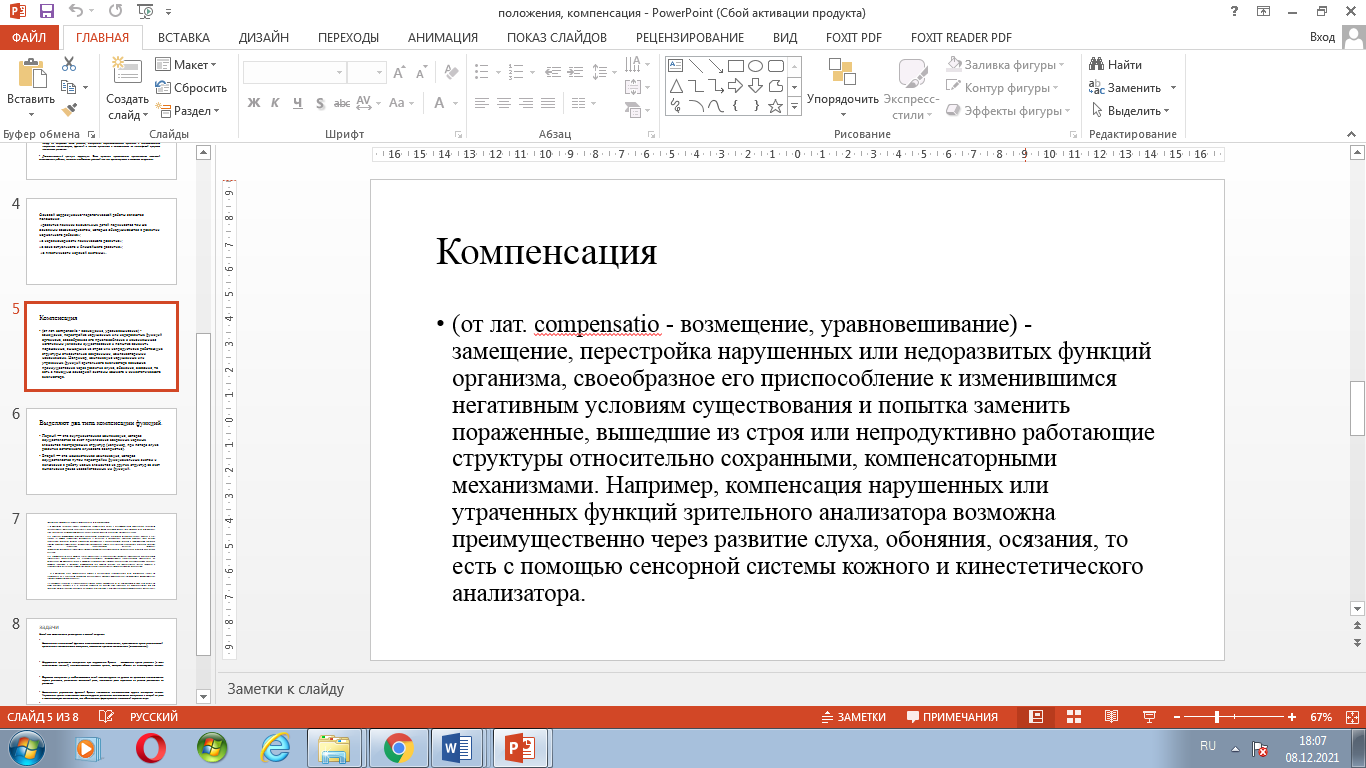 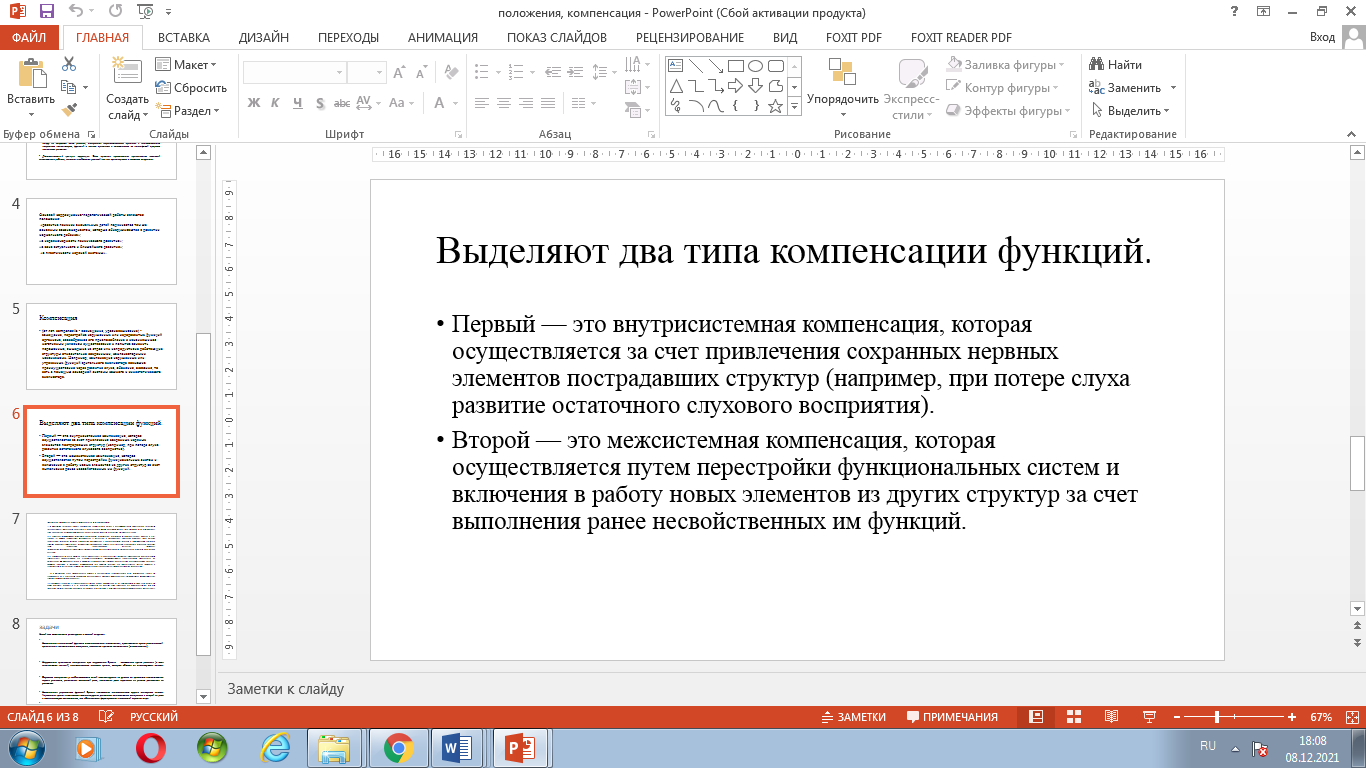 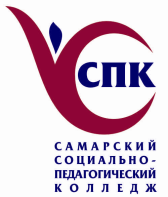 заключительный этап
контроль заданий,
 заполнение справки об обучении по образовательной программе, реализуемой в сетевой форме
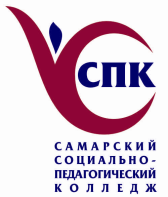 справки об обучении по образовательной программе, реализуемой в сетевой форме
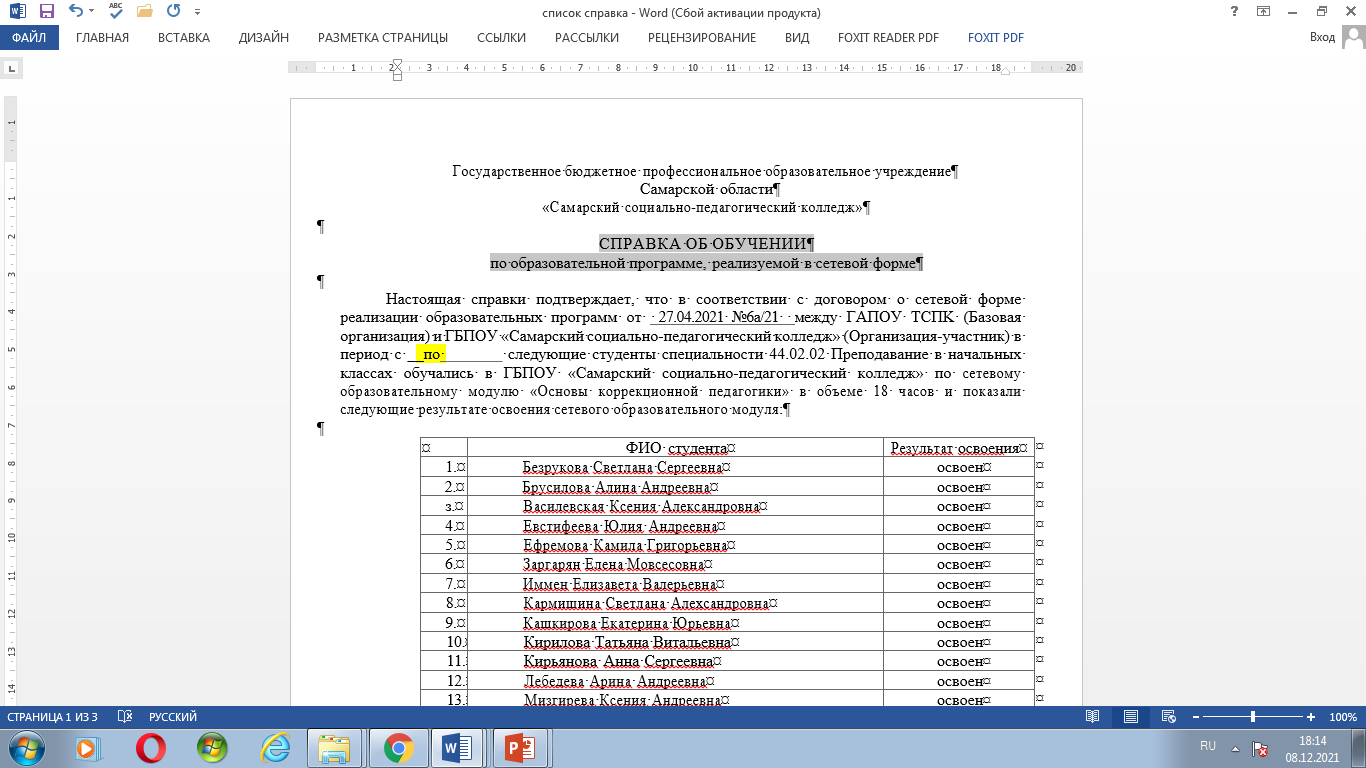 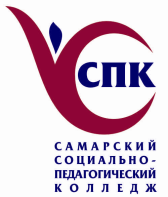 государственное бюджетное профессиональное образовательное учреждение  Самарской области «Самарский социально – педагогический колледж» (ГБПОУ «ССПК»)
СПАСИБО ЗА ВНИМАНИЕ
Мартынова Ирина Ивановна
преподаватель  ГБПОУ ССПК, к.п.н.